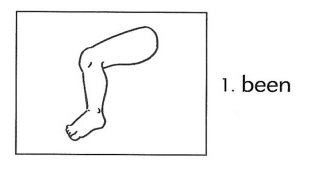 ee
/ee/